Правапіс некаторых зычных і спалучэнняў зычных
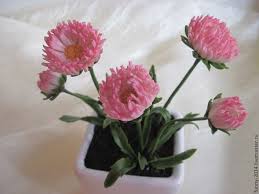 ЛЕКЦЫЯ-ПРЭЗЕНТАЦЫЯ
па БЕЛАРУСКАЙ МОВЕ
для слухачоў падрыхтоўчага аддзялення 
і падрыхтоўчых курсаў

Складальнік  –   
дацэнт кафедры давузаўскай падрыхтоўкі і прафарыентацыі  
С.В. Чайкова
У вашым голасе квітнеюць астры,Якіх не бачыў я раней.Мне зразумела ўсё і ўсё не ясна…У вашым голасе квітнеюць астры,І кожнай кветцы Бог сказаў: квітней.                        Леанід Дранько-майсюк
План1. правапіс звонкіх і глухіх, свісцячых і шыпячых.2. Правапіс некаторых спалучэнняў зычных.3. правапіс падвоеных зычных.
1. Правапіс звонкіх і глухіх,свісцячых і шыпячых
2. Правапіс некаторых спалучэнняў зычных
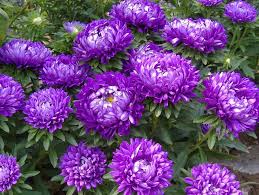 2. Правапіс Спалучэнні зычных (працяг)
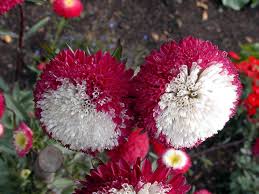 2.Правапіс Спалучэнняў зычных (працяг)
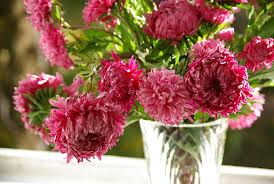 2.Правапіс Спалучэнняў зычных (працяг)
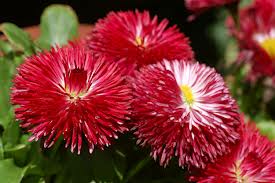 3. Правапіс падвоеных зычных
Дзякуй за ўвагу!